Путешествие
?
Путешествие – 
поездка или передвижение 
пешком по какой-либо 
местности,
странам, обычно для ознакомления 
или отдыха.
                             Словарь Ожегова
Путешествие
открыть 
для себя 
незнакомое
увидеть 
что-либо уже
 знакомое
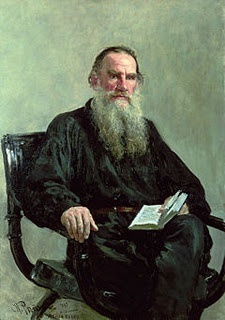 Что мы 
знаем?
Что 
должны 
узнать?
Л. Н.Толстой
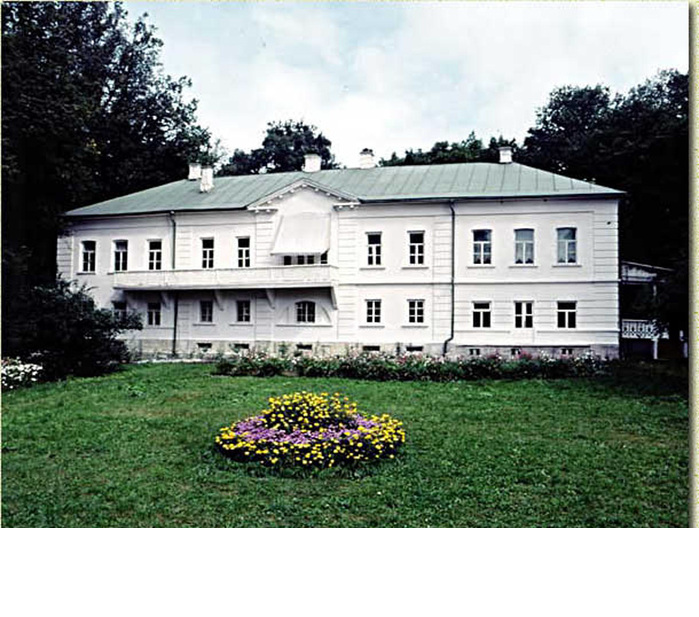 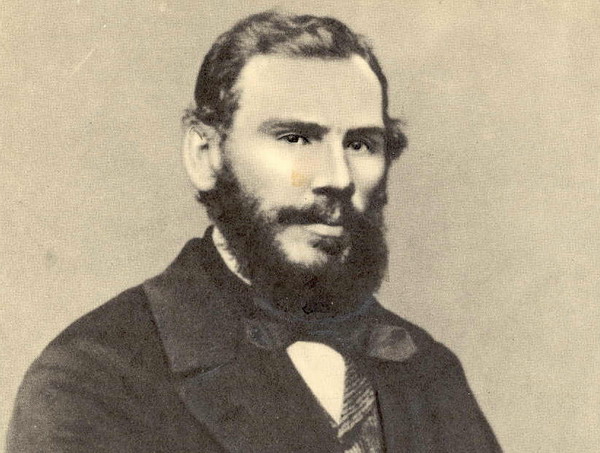 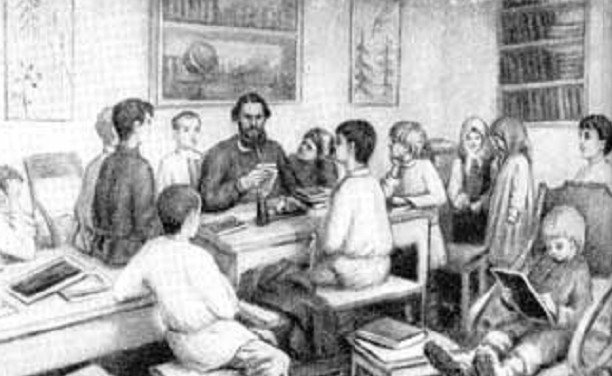 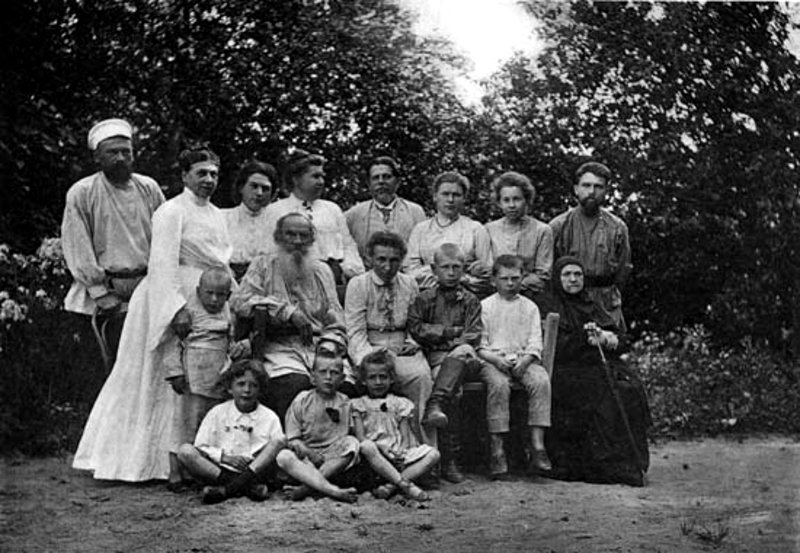 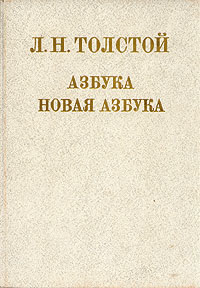 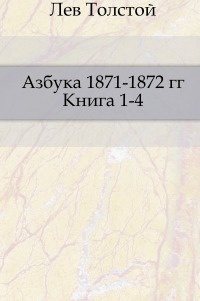 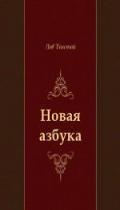 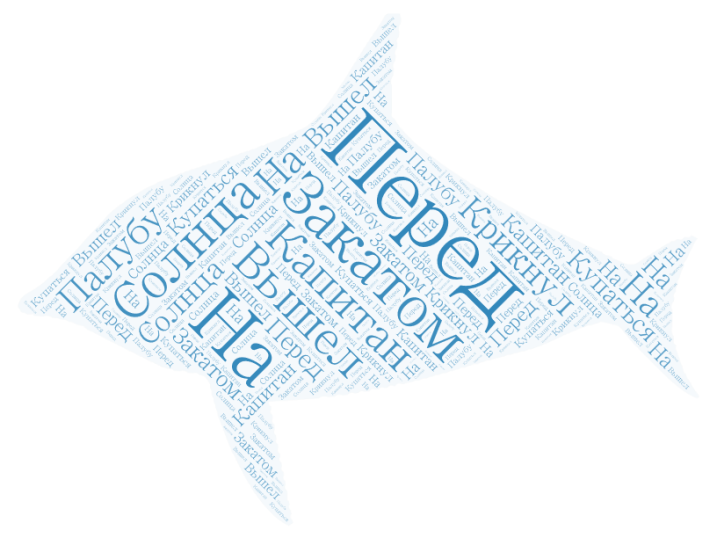 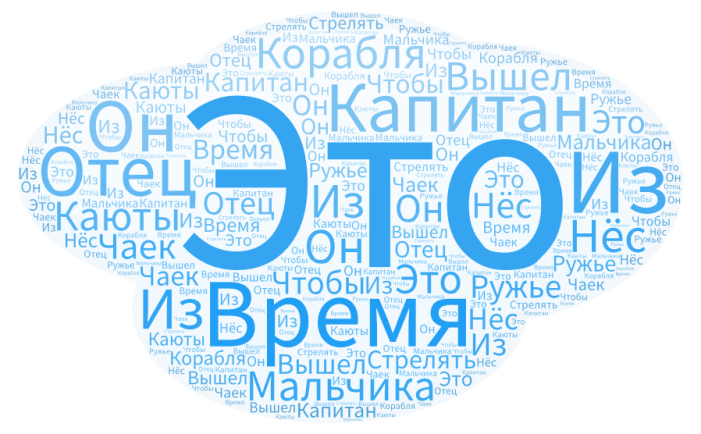 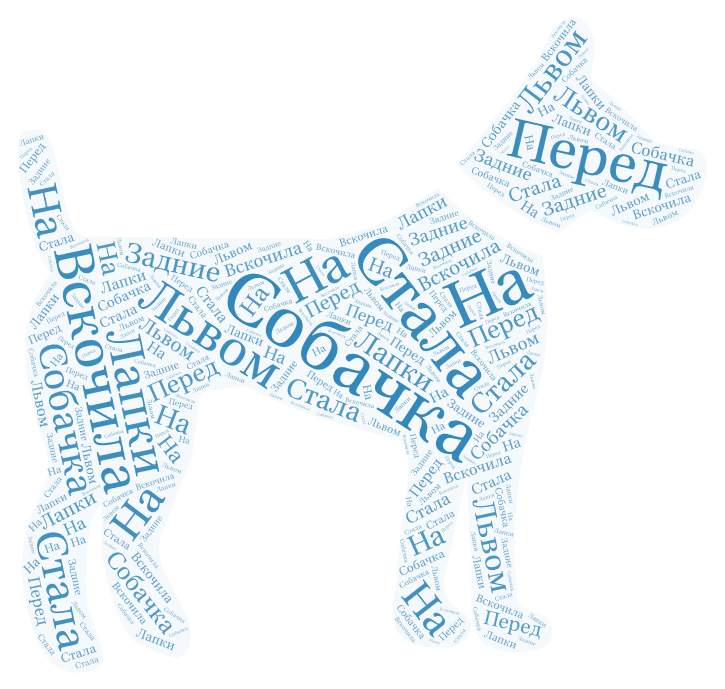 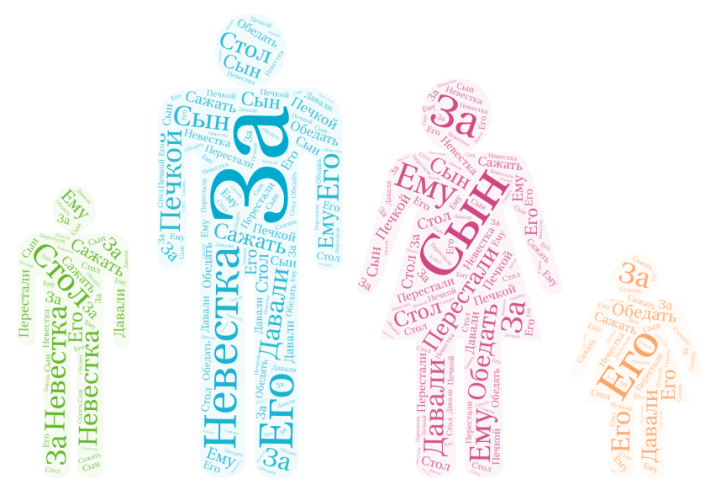 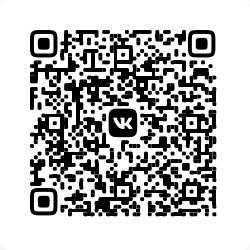 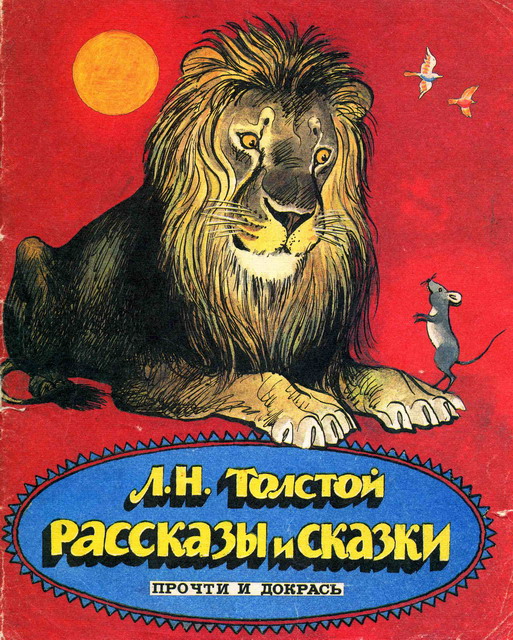 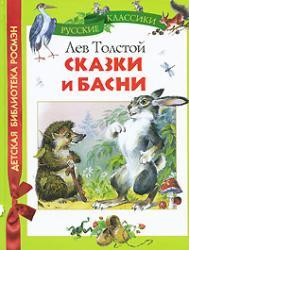 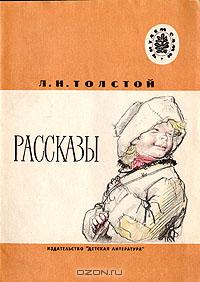 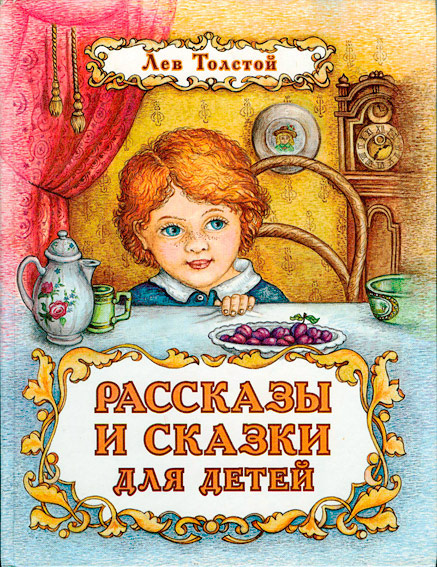 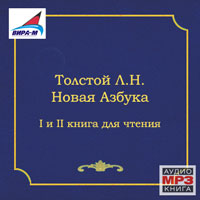 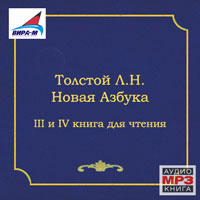 Роса – мелкие 
капли влаги, 
оседающие 
на растениях, 
почве при 
наступлении утренней или вечерней прохлады. 
                               Словарь Ожегова
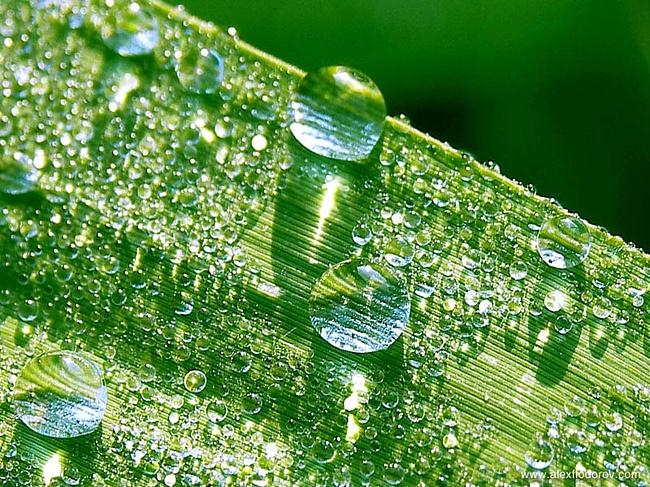 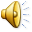 Какая бывает роса на траве.
(описание)
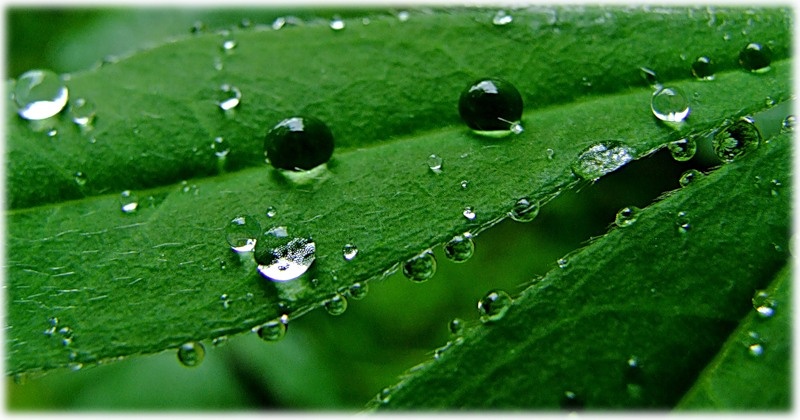 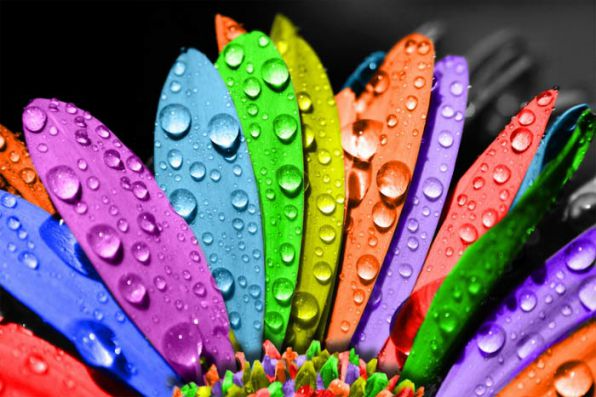 Словарь настроений
тоска
удивление
тревога
восхищение
восторг
переживание
грусть
радость
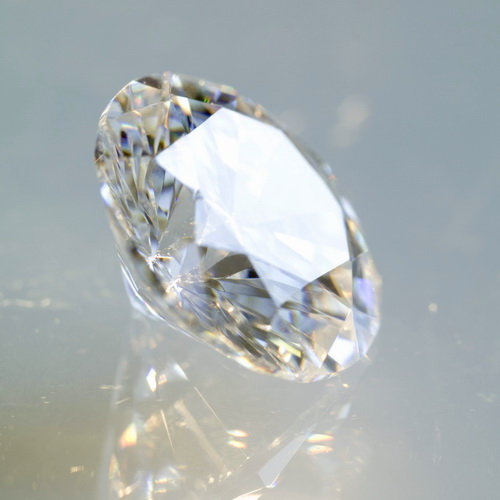 Алмаз
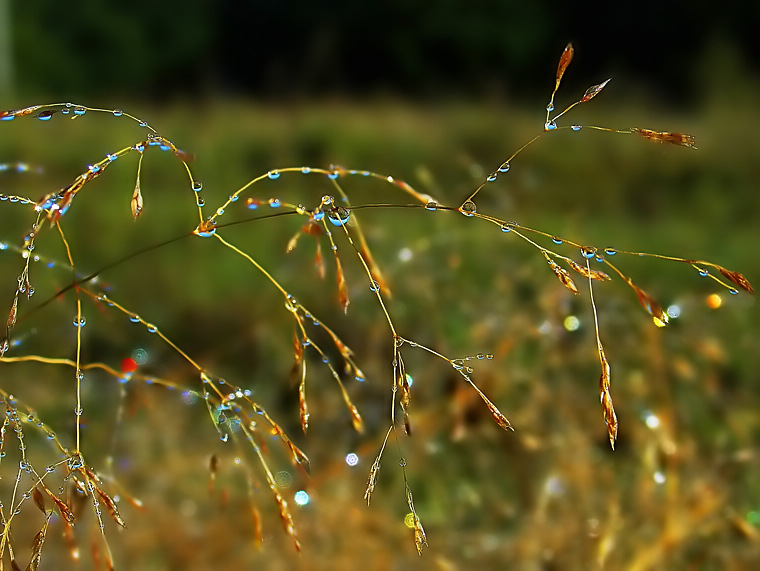 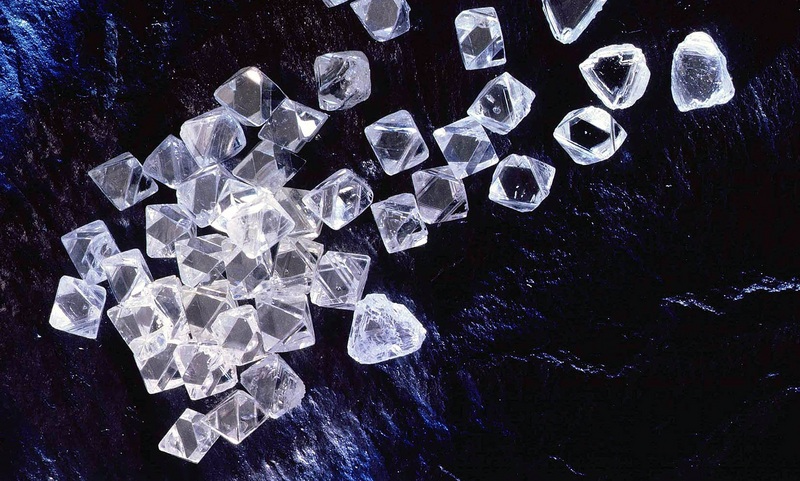 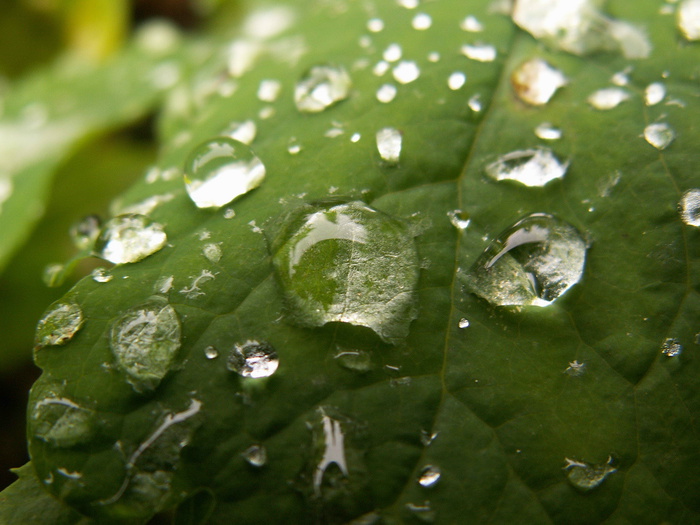 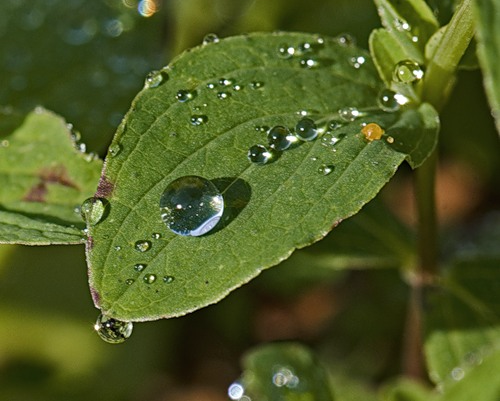 Листок, как бархат
Капелька, как шарик
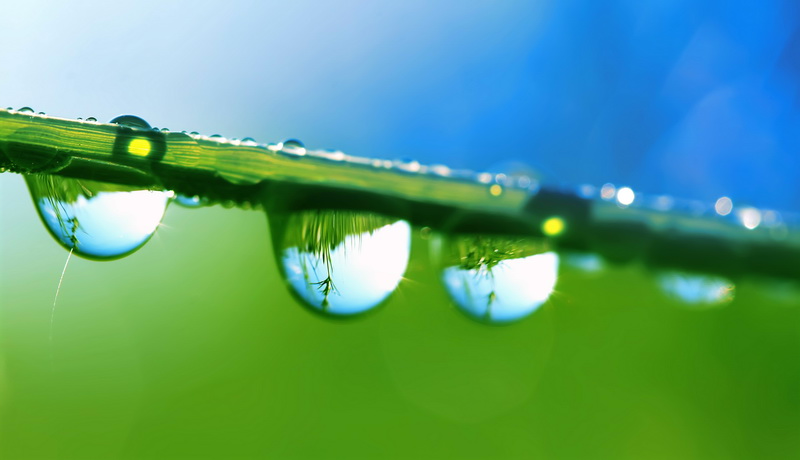 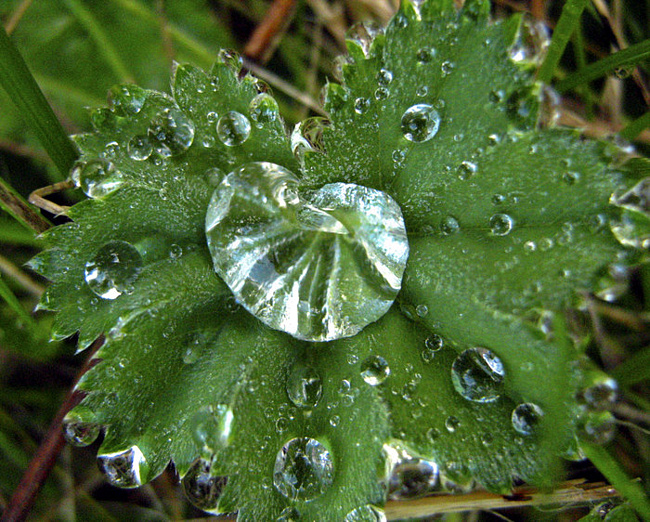 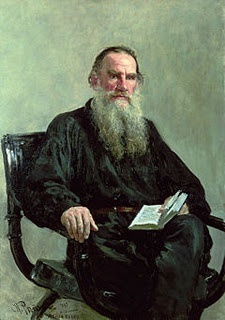 Что мы 
знаем?
Что 
должны 
узнать?
Л. Н.Толстой
Что нового узнали?
Сегодня я открыл для себя…
Меня особенно удивило…
Я поражён…
Я испытал…
Мне приятно, что…
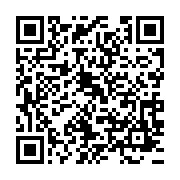 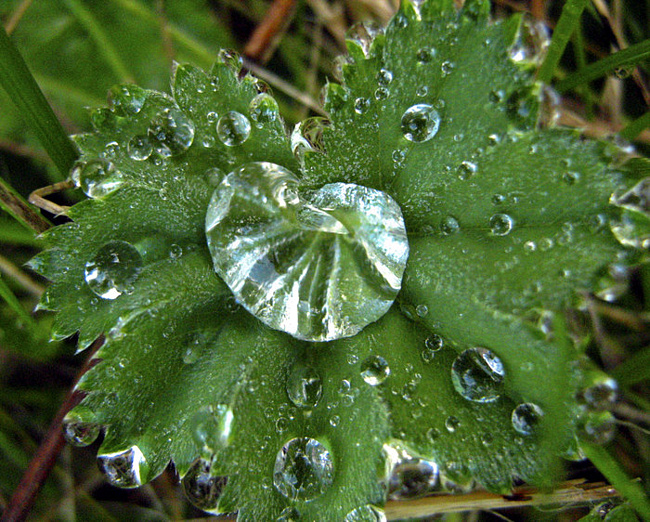